Benchmark, EOCT & SLO Data
Dawson County High School
December 19th, 2015
Faculty & Staff Presentation
Jamey Bearden
PURPOSE…Why/How are you using this data?
To identify  areas of strengths and areas for improvement
To better understand achievement of our students
To make informed decisions regarding curriculum in the classroom
To begin breaking down this data and what it means
English
English Benchmarks Semester 1Fall 2014
67
72.19
72
66
49
61
54
61
9th Lit EOCT  2013-14% Meets/Exceeds (Freshmen)
Record!
% Exceeds
2014 Target
2013 Target
2011 Target
2012 Target
42
39
37
35
33
31
30
28
9th Grade Lit EOCT Results Compared to RESA and State
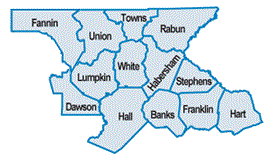 Pioneer RESA 2014 EOCT % Passing9th Grade Literature
Am Lit EOCT  2013-14% Meets/Exceeds (Juniors)
2012 Target
2014 Target
2013 Target
2011 Target
42
39
36
34
30
30
31
28
Am Lit EOCT Results Compared to RESA and State
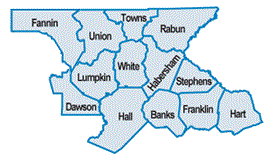 Pioneer RESA 2014 EOCT % PassingAmerican Literature
GHSWT  2013-14% Meets/Exceeds (Juniors)
Record!
11.4
11
9
9
8
5
3
7
5
Mathematics
Math Benchmarks Semester 1Fall 2014
38
34
24
Coordinate Alg EOCT  2013-14% Meets/Exceeds (Freshmen)
2013 Target
2014 Target
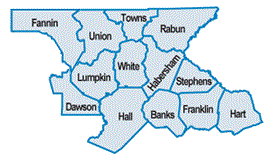 Pioneer RESA 2014 EOCT % PassingCoordinate Algebra
Math 2 EOCT  2012-13% Meets/Exceeds (Sophomores)
71.5
Record!
67.9
2013 Target
2012 Target
2011 Target
11
11
10
9
8
6
Math II EOCT Results Compared to RESA and State
Analytic Geom  2013-14% Meets/Exceeds (Sophomores)
2014 Target
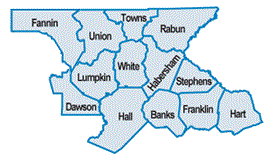 Pioneer RESA 2014 EOCT % PassingAnalytical Geometry
(Only 12 students)
History
Social Studies Benchmarks Semester 1Fall 2014
SLO 97.03
SLO 97.8
SLO 97.05
84.2
87  >65% Growth
76  >65% Gowth
SLO 20.77
47
38
28
26
35
US Hist EOCT  2013-14% Meets/Exceeds (Juniors)
2012 Target
2013 Target
2011 Target
2014 Target
54!
32
34
31
31
31
28
25
US History EOCT Results Compared to RESA and State
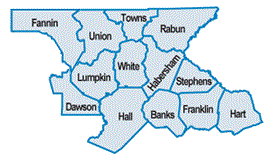 Pioneer RESA 2014 EOCT % PassingUnited States History
Econ EOCT  2013-14% Meets/Exceeds (Seniors)
Record!
2011 Target
2013 Target
2012 Target
2014 Target
40
33
30
33
32
30
27
27
Econ EOCT Results Compared to RESA and State
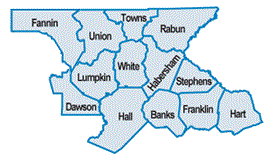 Pioneer RESA 2014 EOCT % PassingEconomics
Science
Science Benchmarks Semester 1Fall 2014
57
72
69
69
38
38
43
Phys Sci EOCT  2013-14% Meets/Exceeds (Freshmen)
Record!
2011 Target
2012 Target
2013 Target
2014 Target
56
44
41
38
36
35
32
29
Phys Science EOCT Results Compared to RESA and State
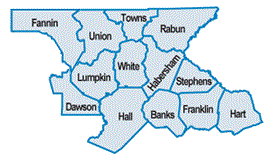 Pioneer RESA 2014 EOCT % PassingPhysical Science
Biology EOCT  2013-14% Meets/Exceeds (Sophomores)
Record!
2011 Target
2012 Target
2014 Target
2013 Target
46
43
41
34
29
27
24
24
Biology EOCT Results Compared to RESA and State
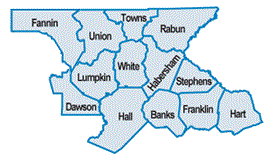 Pioneer RESA 2014 EOCT % PassingBiology
Dawson Co Schools2014 Avg Daily Att
How can we use this data to improve student achievement?
What do teachers do with this data in their own classrooms to maintain growth and continue improvement?